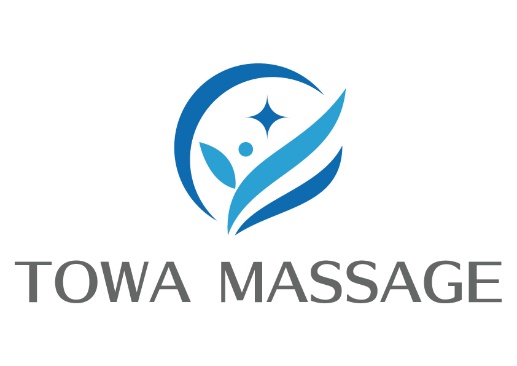 と　う　わ
藤和けんこう通信
発行元：藤和ビジョン株式会社（訪問マッサージ・はりきゅう）
相模原院042-855-0420　町田院042-851-7528　海老名院046-204-5482　二俣川院070-6962-0301　青葉台院070-6452-4527
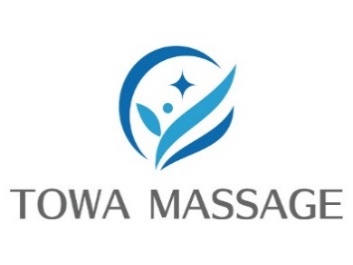 藤和マッサージｃｈ
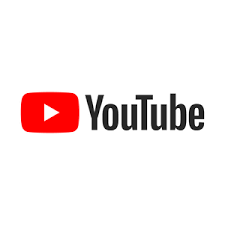 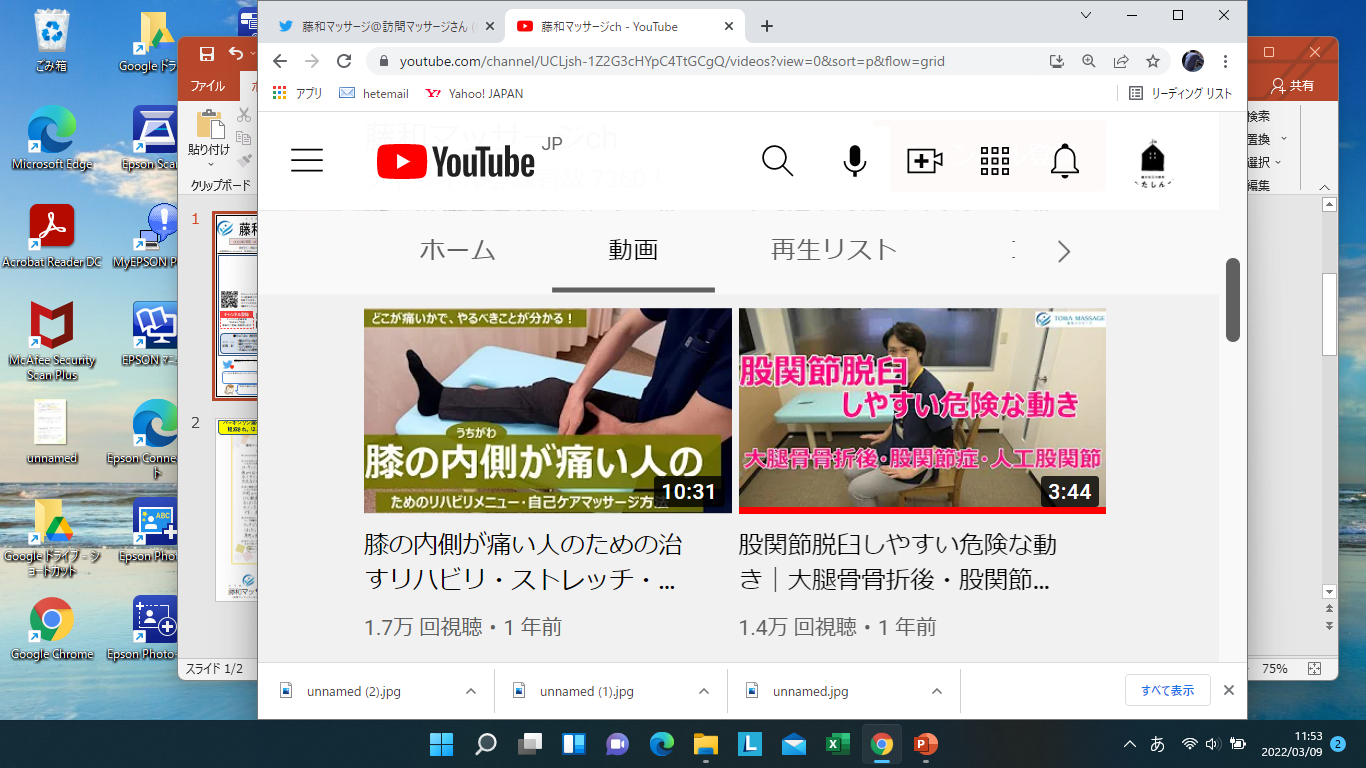 【今月のおすすめ動画紹介】
股関節脱臼しやすい危険な動き大腿骨骨折後・股関節症・人工股関節
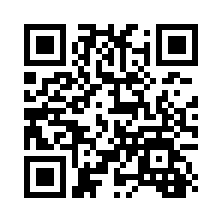 スマートフォンの方はQR
から動画紹介のページへ
移動できます。
パソコンの方は、
「藤和マッサージｃｈ」で検索
【動画内容の概要】
股関節（足の付け根）の運動は、【屈曲・伸展】、
【内旋・外旋】、【内転・外転】の3方向があります。
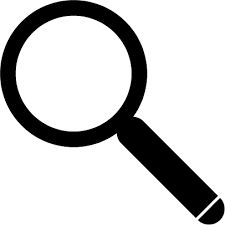 大腿骨骨折後や股関節症、人工股関節の患者様の場合、足をねじる【内旋・外旋】の動きは股関節への負担が大きくなります。
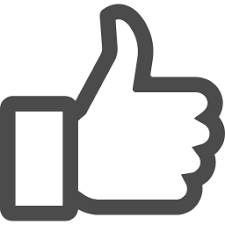 チャンネル登録
イイネ
特に、股関節の【屈曲】＋【内旋】＋【内転】の動きで股関節脱臼のリスクが高まるため、注意が必要です。
チャンネル登録者数
“1.47万人”到達
皆様のご登録、感謝致します
日常生活では、正座から足を外に崩すような「割り座」や足を組むような動作が、股関節への負担が大きいため、注意が必要です。
●YouTube　発信者●
・藤和ビジョン株式会社代表
・鍼灸マッサージ師
・元プロ野球トレーナー
・15年以上の現場での臨床経験
低い椅子からの立ち上がり時などにも、股関節への負担は大きくなります。大腿骨骨折後、股関節症、人工股関節など、股関節に不安のある場合は、注意しましょう。
コメントも
お気軽に
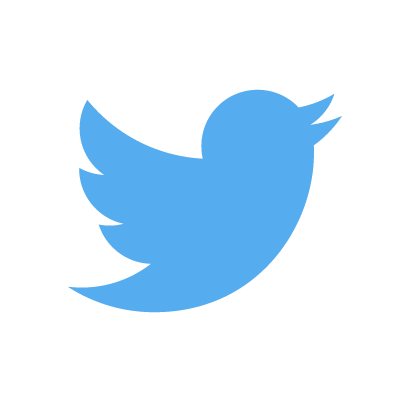 藤和マッサージ公式Twitterでは、施術者の一コマを紹介中です！
@towa_massage
要介護5の状態で、退院できるのか、退院して果たしてマッサージを覚えているか心配でしたが・・・
穏やかな笑顔で受け入れていただきました。一人一人の患者様ともっと向き合うチャンス。頑張りましょう☆
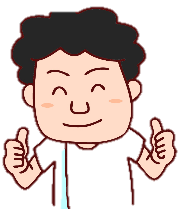 すどう
しん
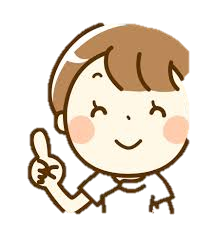 須藤　新
ご高齢者様の抱える不定愁訴に不眠がある。体を休め、回復させることで日々の活動が安定します。どんなに効果的な運動をしても、寝ないとそれは身にならない。やはり睡眠、食事、運動。
四肢麻痺の患者様からのアンケート
「施術後は楽になる」とのお声をいただきました。
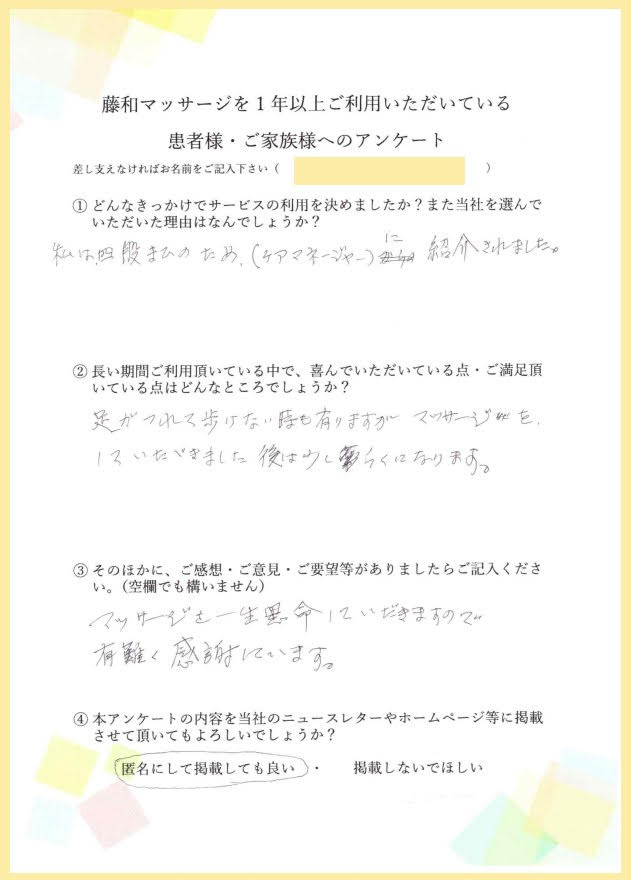 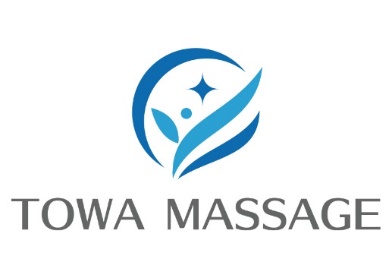 無料体験マッサージ受付ダイヤル
☎0120-103-807
と　う　わ
相模原院　相模原市南区南台4-13-23-1階
町田院　　町田市森野4‐17‐23-2階-B　
海老名院　海老名市大谷北1-5-9-301　
二俣川院　横浜市旭区中沢1-7-25-202
青葉台院　横浜市青葉区荏田町437-1
藤和マッサージ
【訪問マッサージ・はりきゅう】